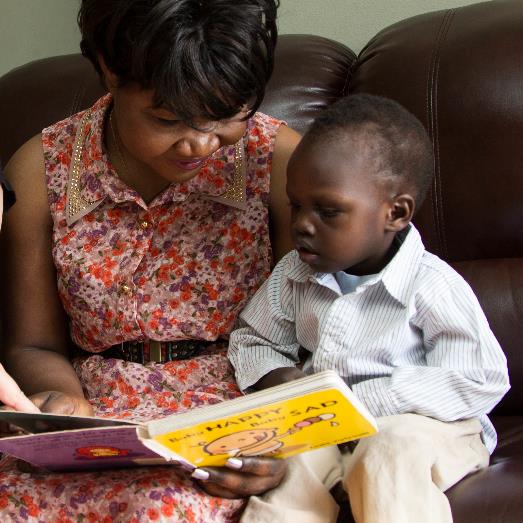 Family Engagement in Early Care and Education
Partnerships That Foster Development and Learning
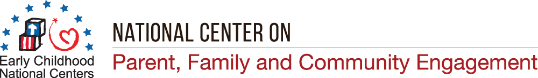 Overview
This module will focus on:
The importance of relationships for children’s learning and development.
Responsive interactions that build children’s abilities. 
Ways to partner with parents to boost children’s learning outcomes.
Identifying community resources with families to encourage children’s learning.
The Head Start Parent, Family, and Community Engagement Framework
Image credit: Office of Head Start
Partnering for Children’s Learning
Four pieces of chart paper with prompts are hanging around the room. 
Move around the room and write your responses to each prompt.
There are no right or wrong answers.
By the end of this module, you should be able to:
Describe the impact of positive relationships on children’s learning and development.
Identify and model responsive interactions to build children’s abilities.
Partner with families to boost children’s learning and development in the early learning environment and at home.
Identify community resources with families to enhance children’s learning.
Relationships and Learning
Seeking Understanding
What do you think families want from you?
What do you expect from families?
How might these interests, desires, needs, and wants overlap?
How might they differ?
Influences on Relationships
The interactions, conversations, and experiences that you have with families are shaped by:
Personal stories and individual experiences in families and school
Identities
Values and beliefs
Culture
Seeing Families’ Perspectives
When educators and families have different cultural perspectives, they can learn to:
See and value each other’s perspectives.
Work toward shared goals for children’s learning and development.
A Strengths-Based Approach
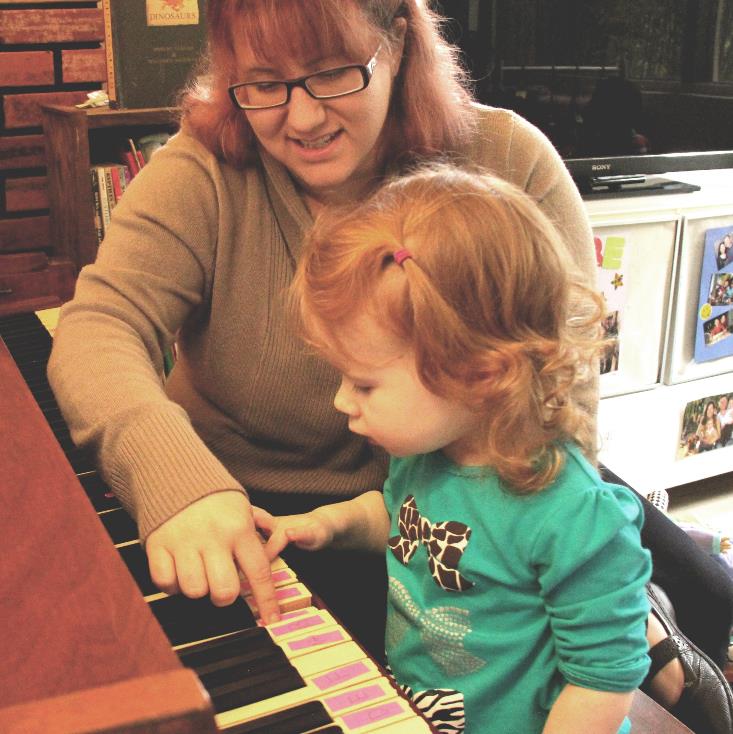 Families . . .
Are our partners in supporting children’s development.
Are experts on their children.
Have something valuable to contribute.
Image credit: EarlyEdU
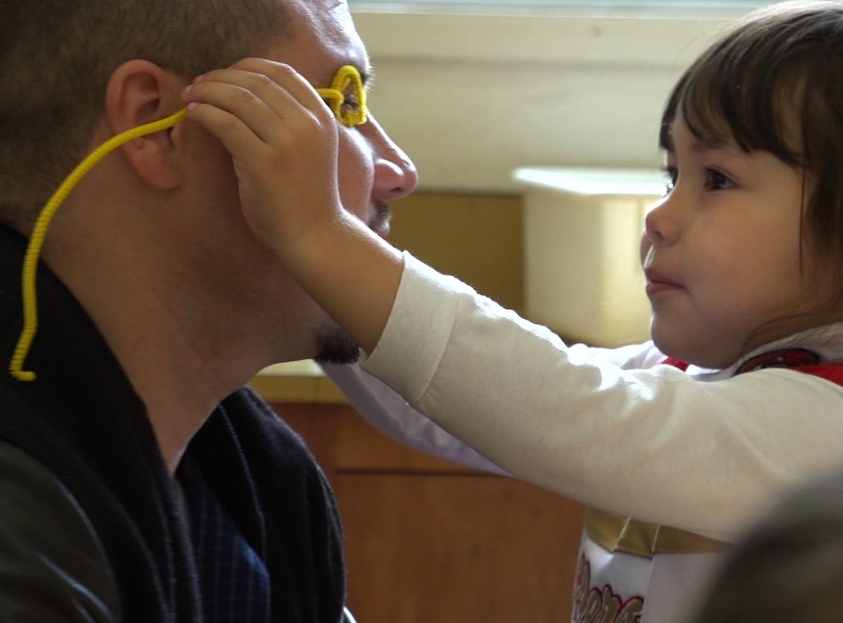 Parents are their children’s 
first and most important teacher.
Image credit: EarlyEdU
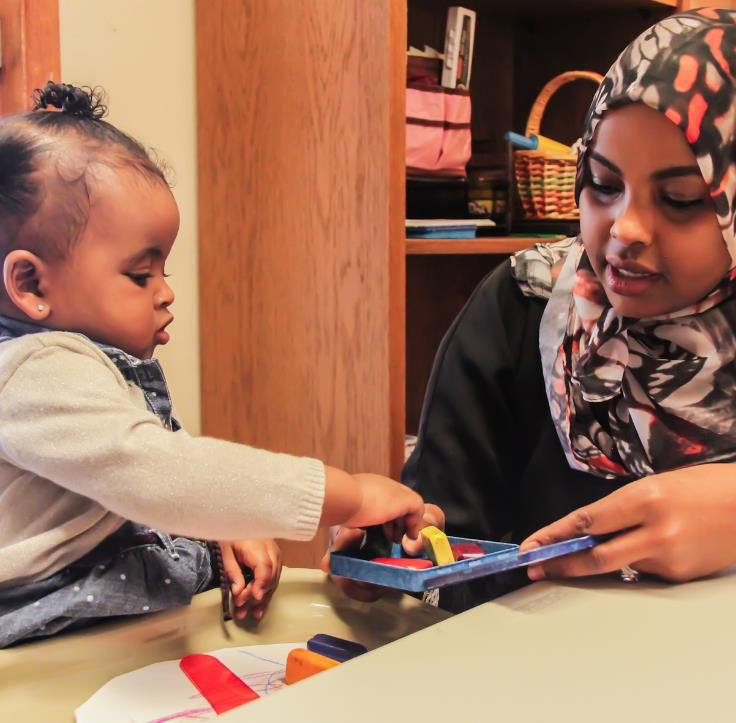 When parents and other family members have strong, trusting relationships with those who support them, including educators, they are more likely to actively participate in young children’s learning and development.
Image credit: EarlyEdU
Effect on Children’s Learning
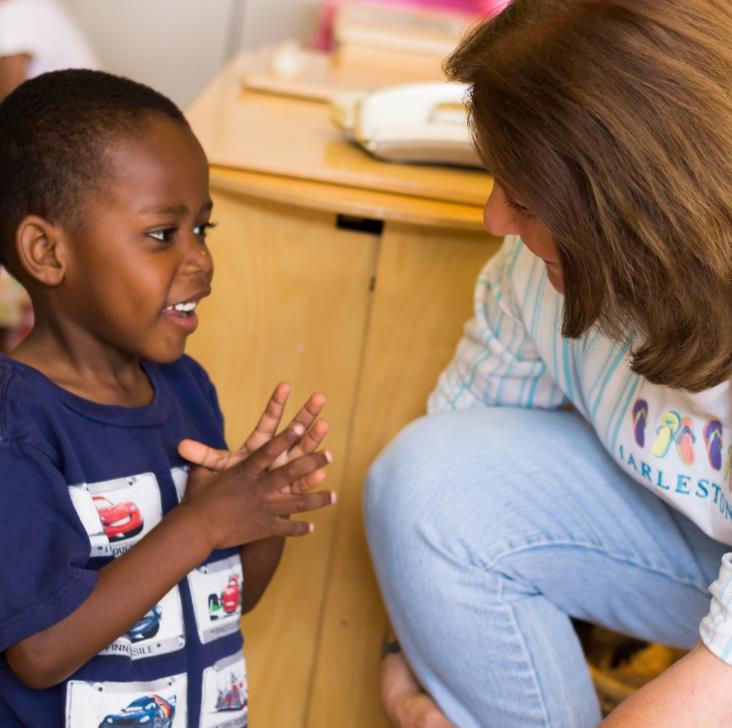 Children’s learning and development depend on the quality of the interactions with important adults in their lives.
Image credit: EarlyEdU
Me and You
As you watch this video, think about:
What types of interactions lead to children’s healthy development and learning?
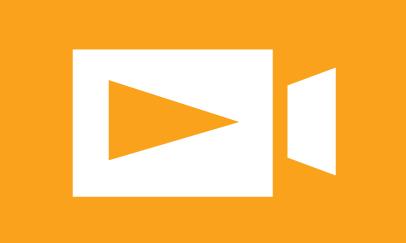 VIDEO: Me and You
Video Debrief
Types of interactions that encourage healthy development and learning include:
Making eye contact
Talking
Encouraging communication
Responding with interest and respect
Everyday Interactions
“The day-to-day interactions between infants and young children and their parents help drive their emotional, physical, and intellectual development (Brazelton & Cramer, 1990).”
(Office of Head Start, Early Childhood Learning and Knowledge Center, 2013, p. 2)
Serve and Return
Watch this video carefully about everyday interactions and brain development.
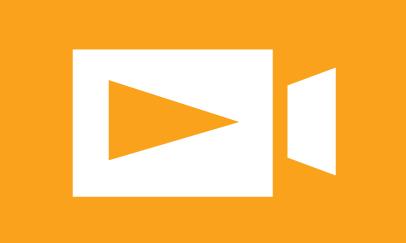 VIDEO: Serve and Return
Video Debrief
Healthy brain architecture depends on a strong foundation built by consistent, responsive relationships with caring adults.
Serve-and-return interactions help shape brain architecture.
Healthy brain architecture is essential for young children’s learning and development.
Responding to Children
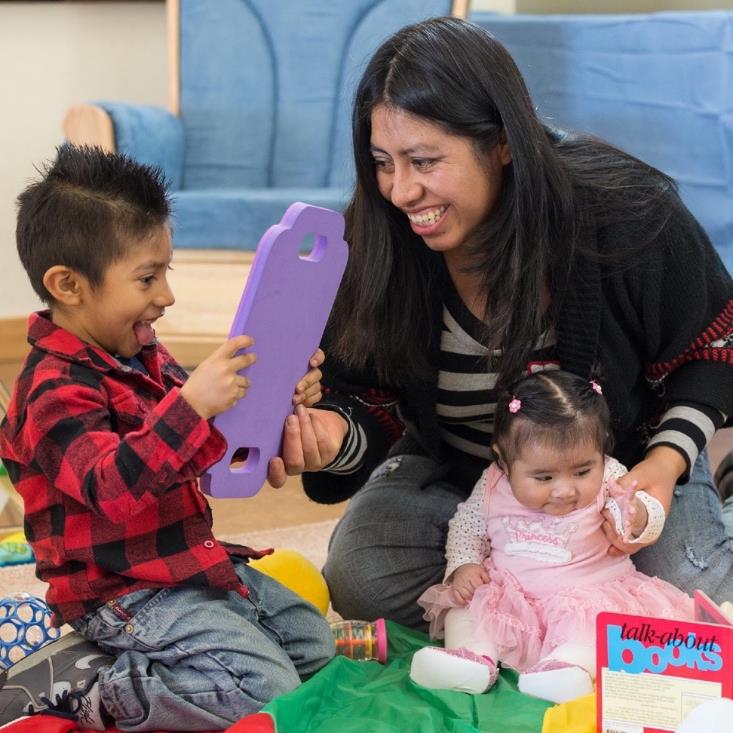 Three strategies in responding to children are to:
Describe
Repeat
Add something new
Image credit: EarlyEdU
Describe
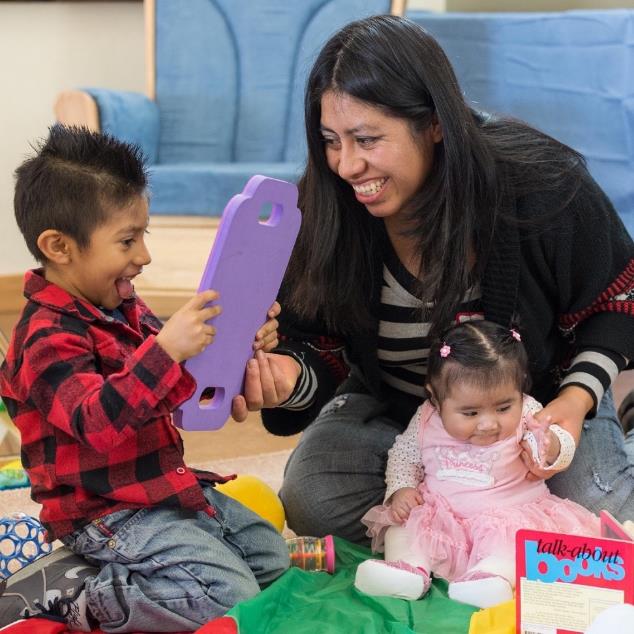 “You’re looking   in the mirror.”
Image credit: EarlyEdU
Repeat
“Mira!”
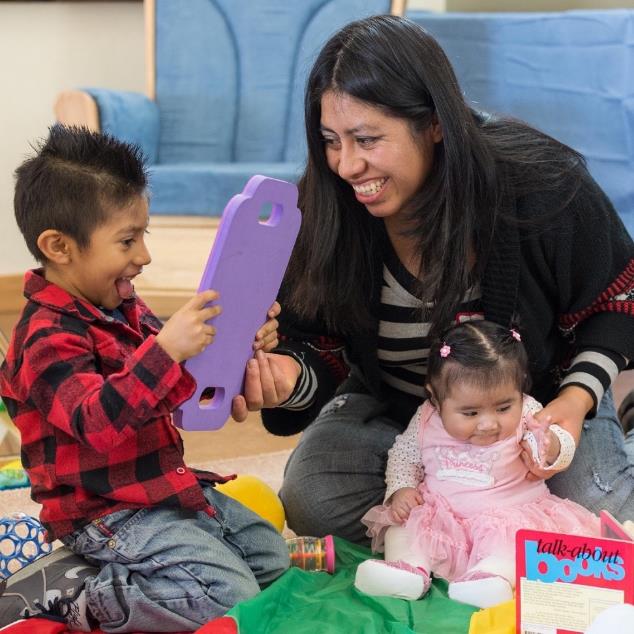 “Mira!”
Image credit: EarlyEdU
Add Something New
“Mira!”
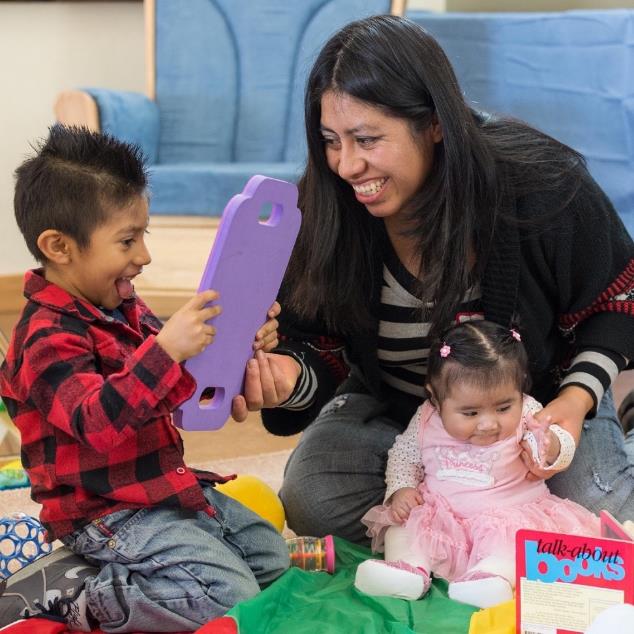 “Mira! You look happy.”
Image credit: EarlyEdU
Real to Reel: Everyday Talk
As you watch this video:
Identify strategies that families use to support their children’s language development.
Consider ways you can support and encourage families in their everyday interactions with their children.
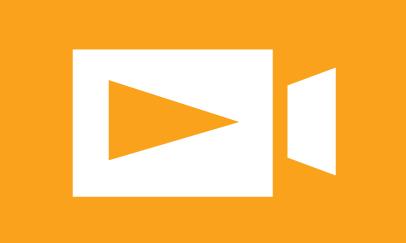 VIDEO: Real to Reel: Everyday Talk
Video Debrief
Adults can support children’s development and learning by joining in their play, connecting to their interests, and sharing ideas.
It’s important to respond to children’s vocalizations, words, gestures, and eye contact. 
Building engaging and fun interactions helps make communication with a child easier.
Partnering for Children’s Learning
How Would You . . .
Partner with families to boost children’s development and learning?
Support the relationships and interactions of parents and children?
Recognize and encourage parents’ roles as lifelong educators of their children?
Share Learning Ideas
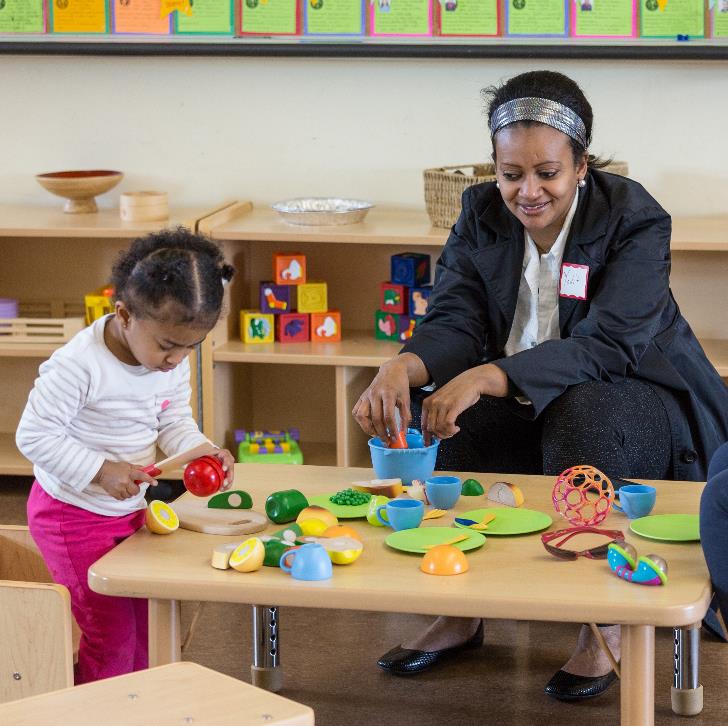 Adopt an approach of collaborating with families to share learning goals and ideas to support children’s learning both at home and in the early learning program.
Image credit: EarlyEdU
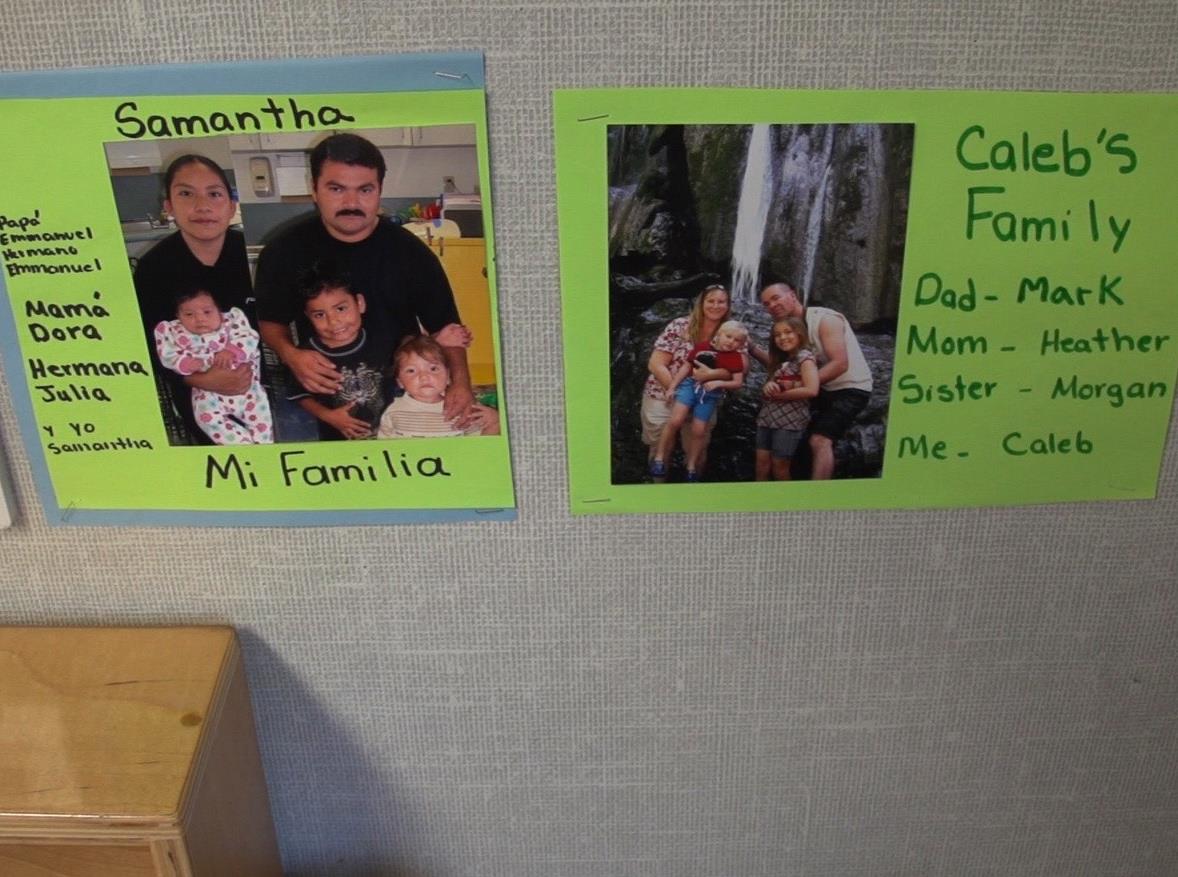 Culture influences what and how families teach children.
Image credit: EarlyEdU
Influences of Culture
In small groups, discuss: 
What are some of the ways that culture can influence families’ approaches to teaching their children?
Draw from your own experiences, if possible.
Welcoming Families’ Cultures
When parents and educators have different cultural perspectives, parents are more likely to partner with educators and advocate for their children when they are able to discuss culture openly.
Children can have enhanced brain development when they continue to learn their home language in addition to English.
Inviting Families to Share
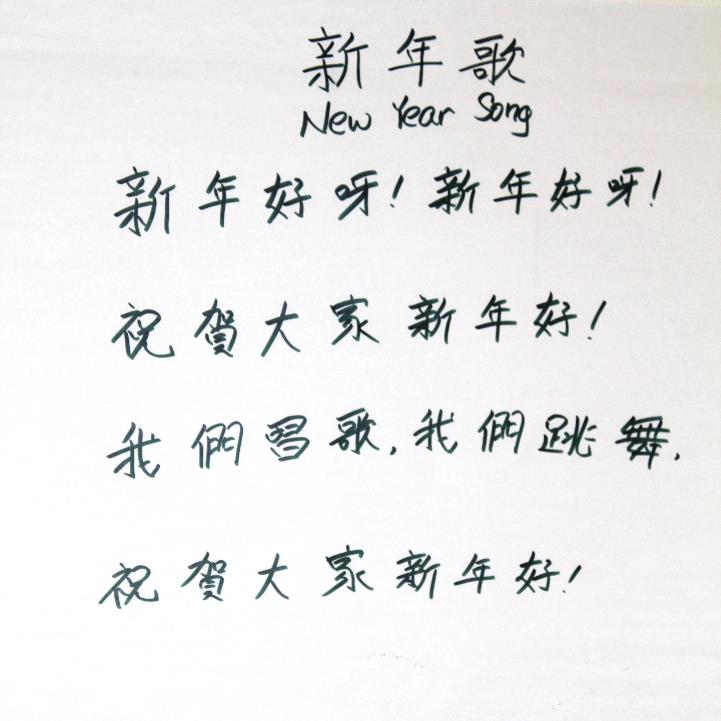 Educators can invite families to bring stories, songs, and other activities from their culture and childhood to share in the early learning program.
Image credit: EarlyEdU
Families May Want To . . .
Lead activities for groups of children
Volunteer or help with activities
Read and play with children
Sit with children and observe
Tell Me A Story Series
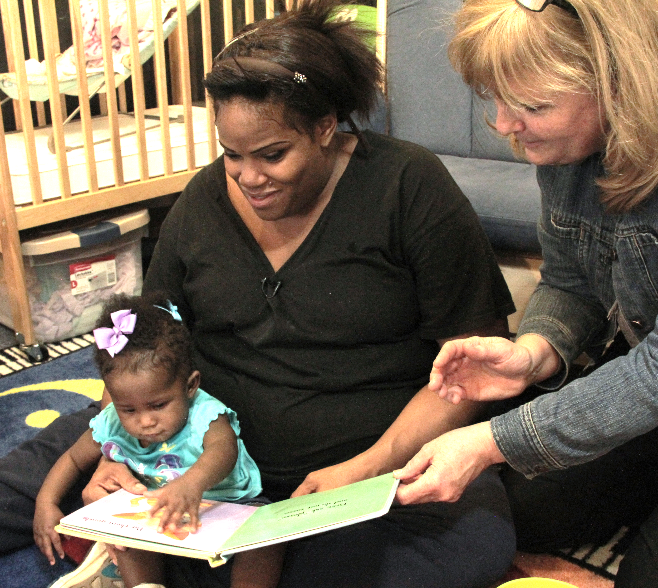 Image credit: EarlyEdU
Enjoying Books Together
Invite families to 
share approaches to engaging children with books.

Some strategies are:
Look at the pictures.
Act out parts or skim the book. 
Ask questions.
Image credit: EarlyEdU
Look at the Pictures
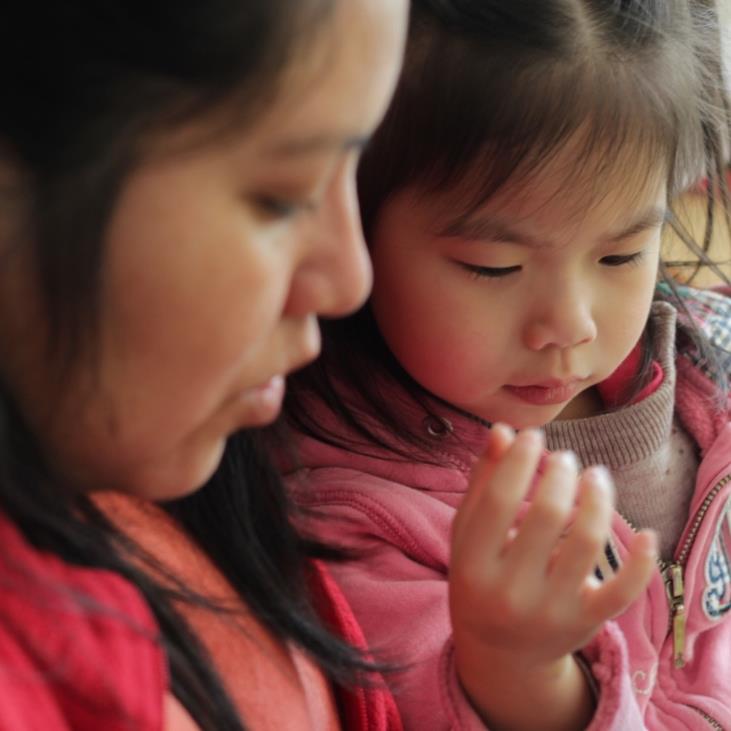 Look at the cover:
What do you think this book is about?
Turn to the first page:
   Describe what you see.
Respond to children’s comments.
Image credit: EarlyEdU
Act It Out
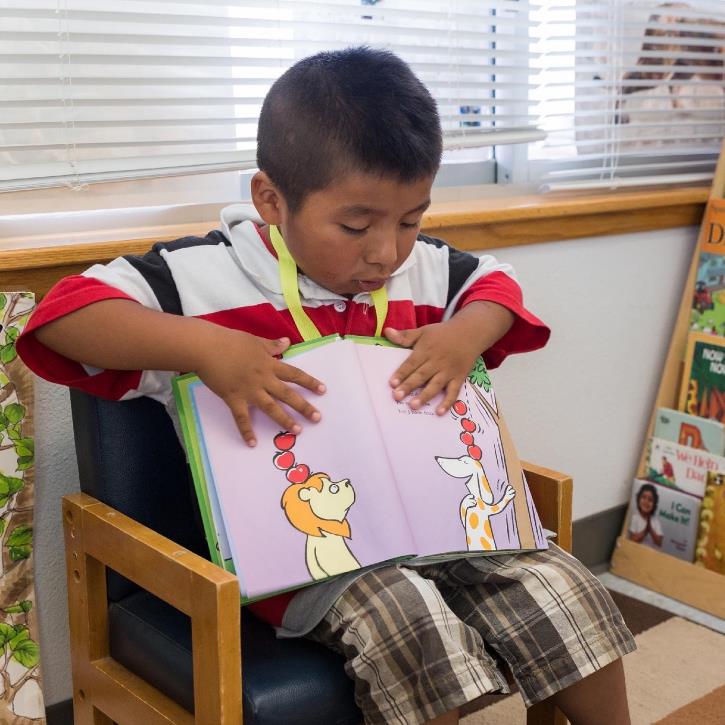 Recreate scenes. 
Say the words in characters’ imagined voices.
Use loud and soft voices and pauses for drama.
Create a new ending or add a plot twist to keep it fun.
Image credit: EarlyEdU
Skim It
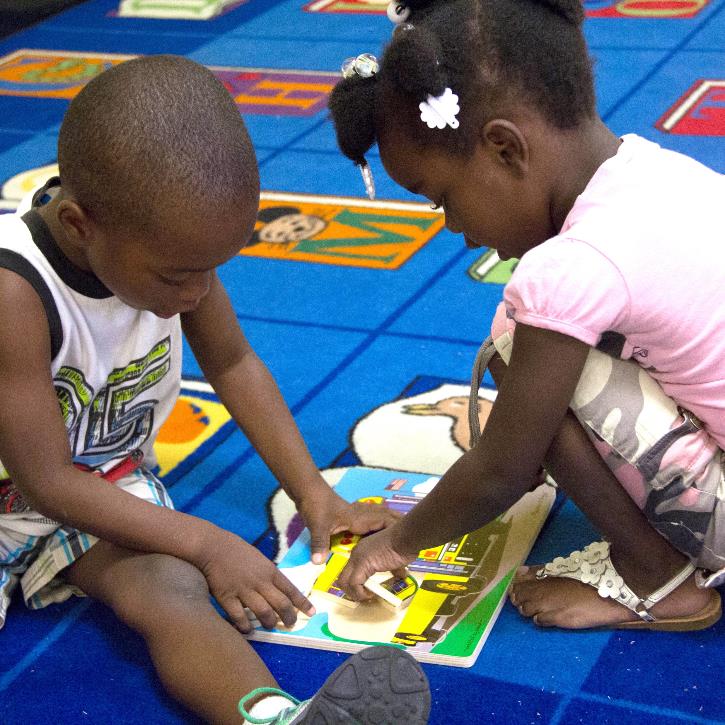 Choose select words to emphasize.
Look for important ideas and focus on those.
Follow the child’s lead—if they start to lose interest, take a break.
Image credit: EarlyEdU
Let’s Practice (Optional)
Find a partner and one children’s book for your pair.
Practice the strategies from the previous slides.
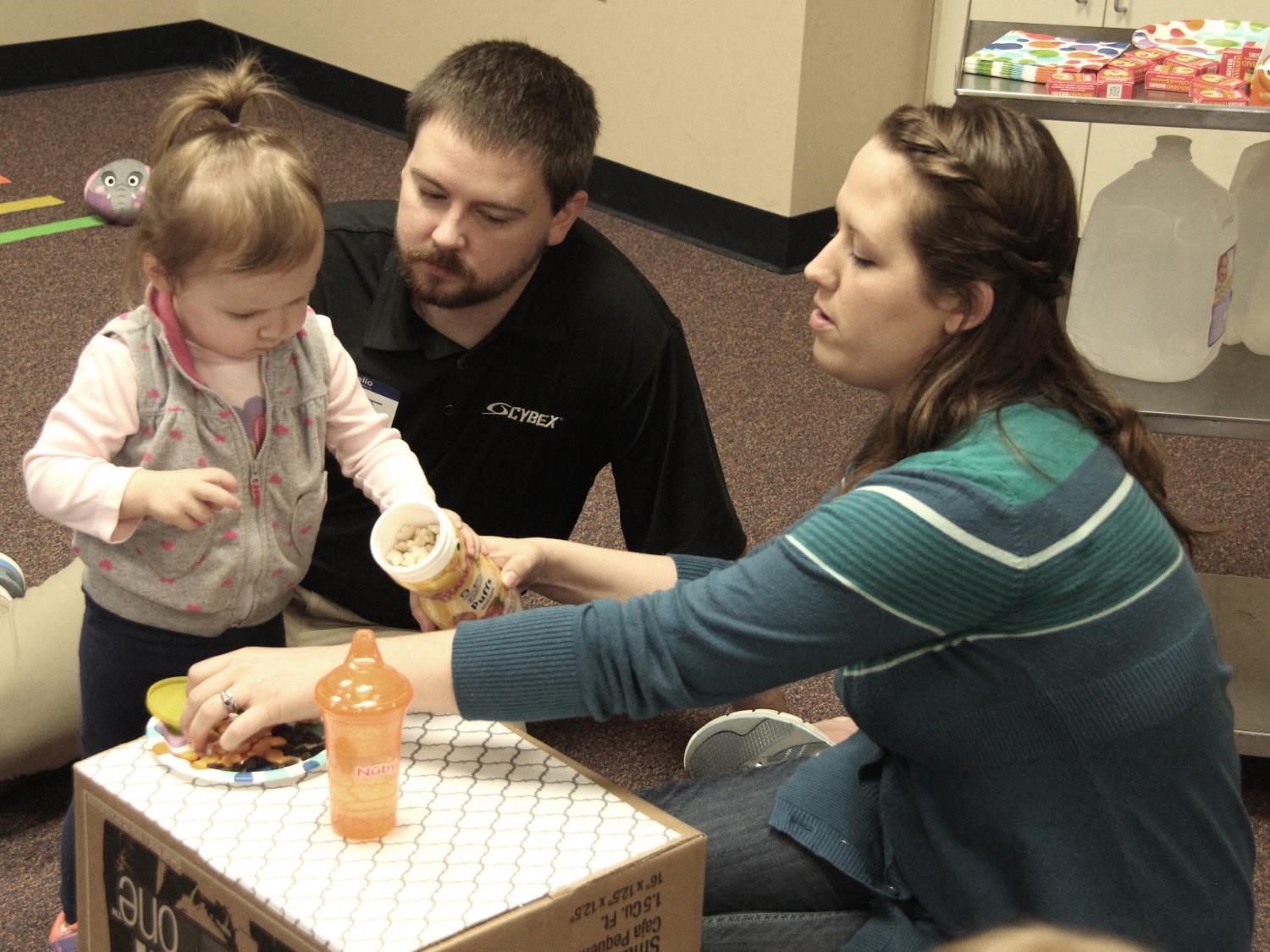 Learning During Daily Routines
Image credit: EarlyEdU
What Am I Learning?
Read each experience that a child could have with family members. With a partner, discuss:
What children may be learning.
How families can help children learn.
How educators and families can work together to help children grow and progress.
When Families Face Challenges
Some families may face challenges that can impact interactions between parents and children. 
It is important that you continue to build positive and supportive relationships with families and work to understand their perspectives.
Supporting Families
Support from a healthy web of relationships can offer families:
Strength
Hope
Respect for their role as lifelong educators of their children
A sense of competence and confidence
Security
Time Away
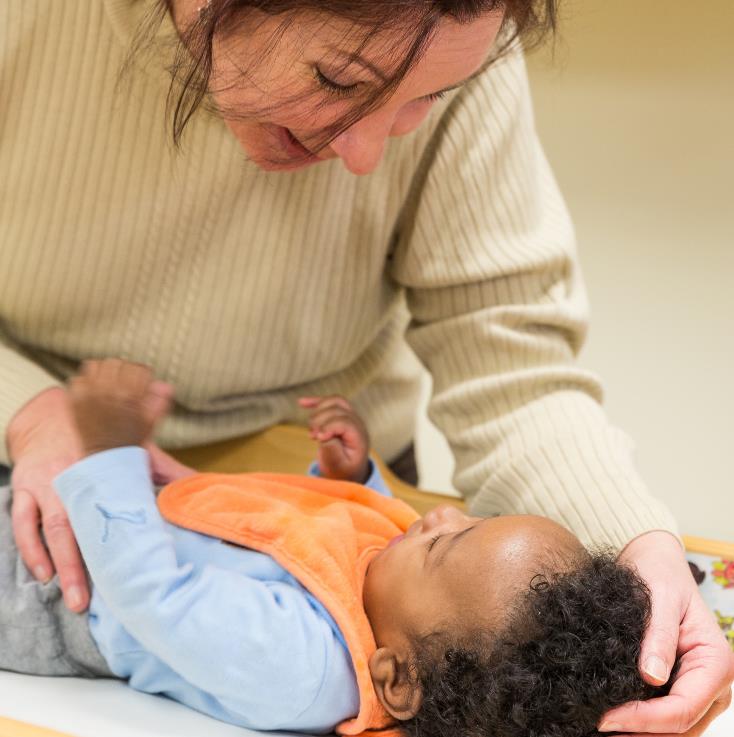 Families may face separation due to:
Employment
Immigration issues
Hospitalization, long-term care
Deployment
Custody issues
Image credit: EarlyEdU
Keeping Connected
Pictures
Letters
Photographs
Phone calls
Video chats
Recorded stories
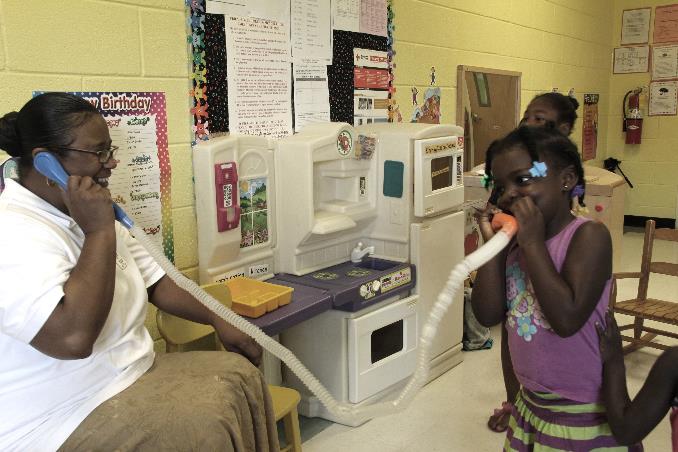 Image credit: EarlyEdU
What Are Your Ideas?
Read the scenario below:
Kiera is 2 years old. Her father just started a new job as a truck driver and is gone several nights in a row each week. 
How could you support Kiera’s father in continuing to engage with her and promote her learning?
Learning Within the Community
Through a Family’s Eyes
Encourage families to share their world with you.
Explore the importance of learning opportunities that bring families together.
See the community through a child and family’s eyes.
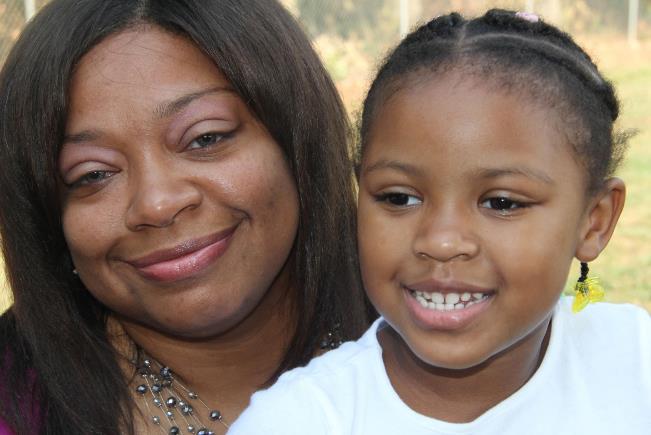 Image credit: EarlyEdU
Use Family and Child Photos
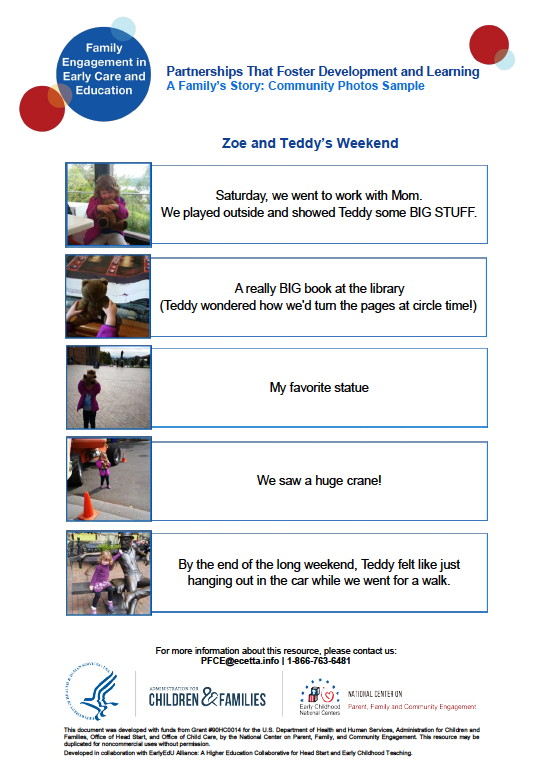 Image credit: EarlyEdU
Families and Community Resources
How are community resources valuable to young children and families?
Turn and exchange ideas with a partner.
Be ready to share your thoughts with the larger group.
Possible Community Partners
Public libraries
Museums 
Public health departments
Hospitals
Local schools and school districts
Faith-based organizations
Parks
Recreation and community centers
Program-Community Partnerships
How could you and families plan to use community resources to support learning in early childhood programs?
How might you work with community resources to help promote families as lifelong educators?
Ideas for Programs
Ask a librarian to help lead a family event or children’s story time for children and families.
Request a bookmobile visit.
Ask a local library, hospital, or business to sponsor a gallery of children’s art.
Ask a museum representative to visit your program.
Bringing It All Together
The Head Start Parent, Family, and Community Engagement Framework
Image credit: Office of Head Start
Where Does It Fit?
Which part of the Framework does this module connect with? 
Turn and exchange ideas with a partner.
Be ready to share your thoughts with the whole group.
Family-educator relationships and parent-child relationships influence children’s learning and development.
Responsive interactions are key to children’s growth.
Educators can partner with families to boost children’s learning at home and in the early learning program.
Families and educators can access community resources to support children’s learning.
Community Resource Map (Optional)
Identify at least three resources, such as libraries, museums, or recreation centers, that provide family or child activities in a community. 
Investigate and gather information about the opportunities they offer.
Create a map of the community and label the kinds of resources available to families.